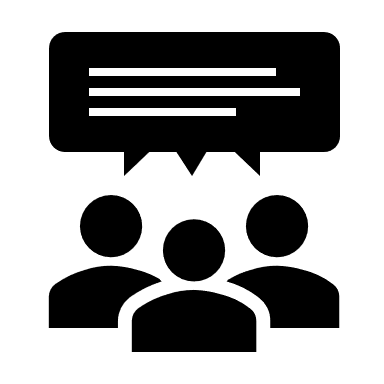 Behavioral Health Clinician, Community Health Worker, & Family Partner Gathering

April 9, 2020
Agenda
Introductions & Intro to this Forum
Discussion: Changes in Workflow, Care Delivery, & Other Adjustments at Work
Telehealth Best Practices, Part #1
Psychoeducation: Screen Time Management
Questions, Comments, Resources to Share, & Next Steps
2
[Speaker Notes: Intros – Name, Health Center, Role, One thing that has changed about my life since the global pandemic
Intro to the forum – Intention to convene clinicians and CHWs/FPs to create space for support, community building, professional development, and sharing best practices and resources. Under different circumstances, we would be launching our formal Learning Community around now, so this is an alternative way to gather.
Format for today involves brief didactic content and space for discussion. This format is amendable, and we encourage feedback. If it would be helpful to make space, for instance, for case discussions, please feel free to convey that.
Other important things to be mindful of:
	Make yourself comfortable. If you need to move/stretch/walk around out to take care of yourself, please do so.
	Minimize distractions. Mute mic when you aren’t speaking.
	We want to see and hear you! Please use video and participate! Also, feel free to use the chat box if that is more comfortable. Don’t hesitate to jump in with questions or comments during didactic portions.]
Discussion: Changes in Workflow, Care Delivery, & Other Adjustments at Work
What changes have you noticed or experienced at your health center? How have those changes impacted your work?
What challenges or limitations do you find in this new form of care delivery?
What strengths or opportunities do you find in this new form of care delivery?
On a scale from 0-10, how adjusted do you feel to this ”new normal”? Why did you select that number? What supports or action steps could help move the number?
3
[Speaker Notes: Encourage responses to include concrete examples.]
Telehealth Best Practices, Part #1
Telehealth means “healing by distance”.




While this shift has occurred in response to a global crisis, it is a method of care delivery that has been gaining momentum because of its unique ability to reach clients who may otherwise not be seen.
According to the American Hospital Association, hospitals have more than doubled their rate of telehealth services and usage over the last decade.
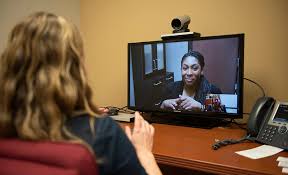 4
Telehealth Best Practices, Part #1
Fun Facts about Telehealth:
Has increased service delivery to rural areas
Has increased engagement with mental health system for military personnel and veterans. Removing the barriers of stigma and privacy concerns are the primary reason cited for this
Reduces health risks for patients with autoimmune diseases
Can facilitate faster crisis response
Can make use of client’s home space to foster healing at home
Astronauts have been using telehealth for decades!
5
[Speaker Notes: Collected from PESI Training on Telehealth]
Telehealth Best Practices, Part #1
Telehealth can occur synchronously (i.e. real time communication) or asynchronously (store-and-forward communication)





What forms of synchronous telehealth do you use?
What forms of asynchronous telehealth do you use?
What are the benefits? barriers?
6
Telehealth Best Practices, Part #1
Checklist for Maximizing Telehealth Efficacy
Prior to starting session…
Set up at a location with good, consistent internet service
Ensure security measures are compliant with your health center’s protocols
Arrive early to test connectivity and review client record
Dress completely!
Be mindful of your presentation. Bright colors, loud patterns, and excessive jewelry can be distracting on screen.
Place speakers away from the microphone to avoid auditory feedback
Test speaker volume
Place sign on room’s door to avoid interruptions during session
Be mindful of what is in the room where you are. Remove personal or intimate objects and keep background visuals minimal.
Make sure you are comfortable! If you need pillows or blankets to sit comfortably for the duration, make sure they are easily accessible.
Engage in a personal practice that maximizes your ability to be present, focused, and engaged throughout session.
7
[Speaker Notes: ”What we have to offer is our presence.” – Beril Bayrek, Lowell Community Health Center]
Telehealth Best Practices, Part #1
Checklist for Maximizing Telehealth Efficacy
At the beginning of session…
Orient client to the process and practice of telehealth
Review security and privacy protocols when using online platforms
Review or establish emergency and between-session procedures
Co-construct ground rules and expectations that will best serve this form of communication
Adjust the screens for appropriate eye contact and sound
Discuss protocol and options in the event that service disconnects
Ask the following questions:
Where are you at this moment?
Is there anyone in the room with you?
Can anyone hear our conversation?
Is there any background noise that may pose a problem?
Do you feel safe talking openly where you are?
8
[Speaker Notes: Which of these are you already doing?
What have you noticed about the process so far?]
Telehealth Best Practices, Part #1
Texting Best Practices
Setting boundaries with text messages is critical, given how casually people are accustomed to using texting. 
Be clear on how often you will respond to texts.
Be clear on content that is appropriate and inappropriate for text medium.
Keep your language straightforward. Avoid using emojis, memes, or other forms of social media content.
Do not include PHI
What else?
9
[Speaker Notes: Which of these are you already doing?
What have you noticed about the process so far?]
Psychoeducation: Managing Screen Time during Quarantine
Psychoeducation can empower clients through:
Naming the issue/challenge/behavior; reducing worry about the unknown
Increasing knowledge and understanding of a diagnosis, behavior, pattern
Normalizing the experience
Reducing shame and isolation (i.e. conveying the message, “You are not alone!”)
Revealing a path forward
Increasing awareness of treatment options, healthy coping skills, alternative habits, choices
Building ownership over the growth process
10
[Speaker Notes: Psychoeducation is a technique of providing information that can support the well being of a client. It is a collaborative process and requires strong attunement to where the client is and an ability to make information relevant and accessible.]
Psychoeducation: Managing Screen Time during Quarantine
Screen Time Considerations: 
Excessive Screen Time can interfere with optimal development*
Children, especially those under the age of 5, need to explore their environment and develop motor skills by moving around and being curious
Face-to-face interactions support interpersonal development and the ability to read and interpret verbal and nonverbal cues
Just like you can always cut more hair off than less, it is easier to relax limits than to increase rigidity
Video
https://www.npr.org/sections/ed/2018/07/09/625387830/what-families-need-to-know-about-screen-time-this-summer
11
[Speaker Notes: *https://jamanetwork.com/journals/jamapediatrics/fullarticle/2722666?guestAccessKey=879c6c87-141e-48f8-8c95-4d684600a644
Study used Ages & Stages Questionnaire to assess developmental milestones at 3 key points]
Psychoeducation: Managing Screen Time during Quarantine
Screen Time Considerations: 
Excessive Screen Time can interfere with emotional and psychological well being*
Screen time use can have a detrimental impact on emotional stability, interpersonal relationships, self-control, developmental flourishing, and prevalence of mood disorders such as anxiety and depression
Families benefit from creating and sticking with screen time contracts and boundaries


Article: At Your Wit’s End With A Screen-Obsessed Kid? Read This
https://www.npr.org/2019/06/30/736214974/at-your-wits-end-with-a-screen-obsessed-kid-read-this
12
[Speaker Notes: *https://www.ncbi.nlm.nih.gov/pmc/articles/PMC6214874/]
Psychoeducation: Managing Screen Time during Quarantine
We know that families are stressed, and having information like this sometimes makes caregivers feel worse about what they aren’t doing. As always, we begin from a strength-based, client-centered stance, validating what parents are doing and upholding their position as experts on their child.

What are some helpful ways you have found to talk to caregivers about managing screen time?
How has this come up during this period of quarantine?
What clinical techniques can assist you in having these conversations effectively?
What alternative activities have you and your clients come up with that can replace screen time use?
13
Questions, Comments, Resources to Share, & Next Steps
14
[Speaker Notes: What questions do you have for TEAM UP? For each other?

What resources do you want to share with your colleagues today that may help through this period?

What would you like to see more of in these forums? We will follow up with a survey to best tailor these activities to your needs.]
Questions, Comments, Resources to Share, & Next Steps
We want to hear from you!

https://www.surveymonkey.com/r/GHNQTFM
15
TEAM UP Clinical Team
Michelle Durham, Clinical Director
Michelle.Durham@bmc.org

Sonia Erlich, Manager of Clinical Role Development
Sonia.Erlich@bmc.org

Betsy Groves, Early Childhood Consultant
Bmcgrove@bu.edu
16